Laaja-alainen osaaminen ja ilmiölähtöisyys:
LUOKANOPETTAJAN MAHDOLLISUUDET EDISTÄÄ KOKONAISVALTAISTA OPPIMISTA
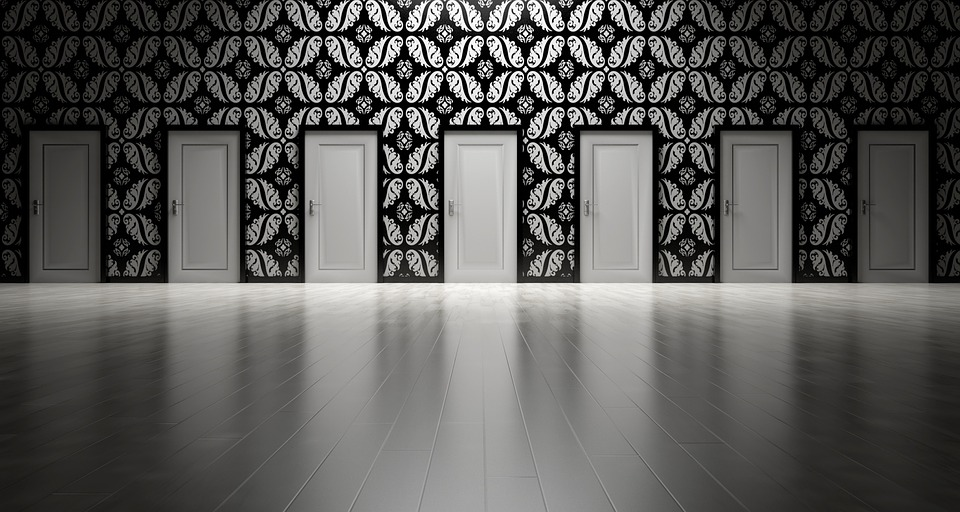 POMM1002
Demo 3 2021
Kykenet suunnittelemaan, toteuttamaan, eriyttämään, arvioimaan ja kehittämään erilaisia oppimisprosesseja.
Ymmärrät oppimiselle asetettujen tavoitteiden, pedagogisen toiminnan ja arvioinnin välisen yhteyden vuorovaikutteisissa oppimis- ja ohjausprosesseissa.
 Opetuksen ja oppimisen tilanteissa kykenet toimimaan ja ajattelemaan luovasti ja innovatiivisesti ollen avoin uusille näkökulmille, keksimiselle ja kokeiluille sekä totutun haastamiselle. 
Osaat tunnistaa ja hyödyntää oppimista edistäviä vuorovaikutuksen ulottuvuuksia erilaisissa oppimistilanteissa ja -ympäristöissä. 
Ymmärrät oppimista edistävän vuorovaikutuksen sekä monimediaisten ja monipuolisten oppimisympäristöjen vaikutuksia ja osaat huomioida ne oppimisen ohjaamisessa.
 Osaat ohjata heterogeenisiä opetusryhmiä sekä osaat suunnitella ja toteuttaa oppimistilanteita siten, että ne vahvistavat oppilaiden osallisuutta ja kiinnittymistä oppimiseen ja kouluun. 
Lisäksi sinulla on opetus- ja oppimistilanteissa kertyvien kokemusten sekä niiden reflektoinnin ja taidon harjoittelun kautta rakentuvaa osaamista.
Mitä eväitä sait luennolta pedagogisen osaamisesi kehittämiseen?
LUENNON ANTI
Kertauksena monialaisesta oppimisesta5 min
Uuttaluova.fi
Jakautukaa pienryhmiin ja valitkaa ryhmässänne yksi laaja-alaisen osaamisen osa-alue 
A) Tutkikaa opetussuunnitelmasta valitsemaanne osaamisaluetta ja tarkastelkaa sen käsittelyyn liittyviä mahdollisuuksia
eri oppiaineiden näkökulmasta
oppiaineiden integroinnin näkökulmasta
ilmiölähtöisen oppimisen näkökulmasta.
B) Hahmotelkaa monialaista, ilmiölähtöistä oppimiskokonaisuutta, jossa (esim.)
käsittelette valitsemaanne laaja-alaista osaamisaluetta
huomioitte esteettömän opetuksen periaatteita
mahdollistatte ikäsekoitteisten ryhmien työskentelyn
pyritte noudattamaan aktiivisen oppimisen lähestymistapoja.
Laaja-alainen osaaminen tutummaksi (15 min)
Integroivista aihekokonaisuuksista integroiviin/eheyttäviin monialaisiin oppimiskokonaisuuksiin
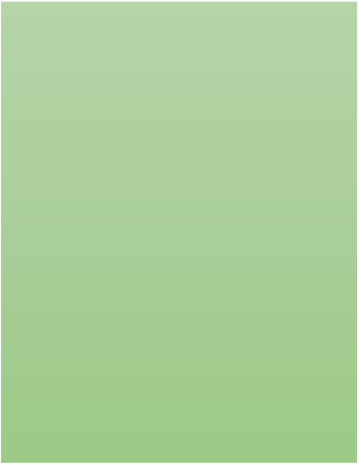 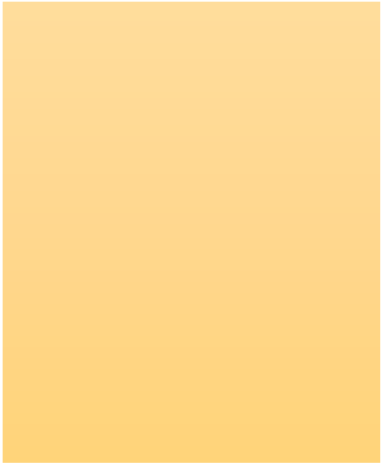 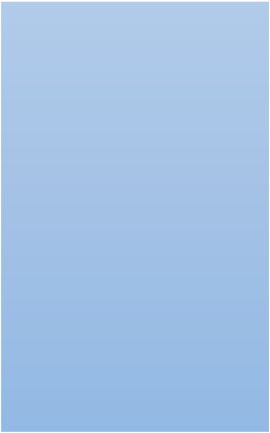 Perusopetuksen
Laaja-alaiset osaamiskokonaisuudet 2016
▪Ajattelu ja oppimaan oppiminen 
▪Kulttuurinen osaaminen, vuorovaikutus ja
toimintakulttuurin periaatteet 2016
POPS 2003
1.	Ihmisenä kasvaminen
•Oppiva yhteisö toimintakulttuurin 
ytimenä
2.	Kulttuuri-identiteetti ja 
kansainvälisyys
•Hyvinvointi ja turvallinen arki 
•Vuorovaikutus ja monipuolinen
ilmaisu
▪Itsestä huolehtiminen ja arjen taidot
3.	Viestintä-	ja mediataito
4.	Osallistuva kansalaisuus
työskentely
▪Monilukutaito
•Kulttuurinen moninaisuus ja
ja yrittäjyys
5.	Vastuu ympäristöstä,
▪Tieto-	ja viestintäteknologinen osaaminen 
▪Työelämätaidot ja yrittäjyys
▪Osallistuminen, vaikuttaminen ja kestävän
kielitietoisuus
•Osallisuus ja demokraattinen toiminta
hyvinvoinnista ja 
kestävästä 
tulevaisuudesta
•Yhdenvertaisuus ja tasa-arvo
•Vastuu ympäristöstä ja kestävään
tulevaisuuden rakentaminen
6.	Turvallisuus ja liikenne
7.	Ihminen ja teknologia
tulevaisuuteen suuntautuminen
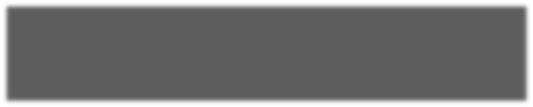 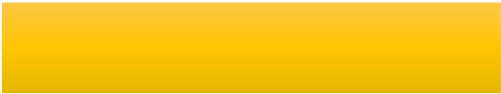 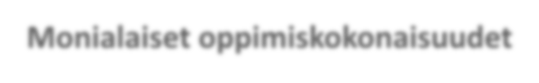 Monialaiset oppimiskokonaisuudet
Laaja-alaiset osaamiskokonaisuudet
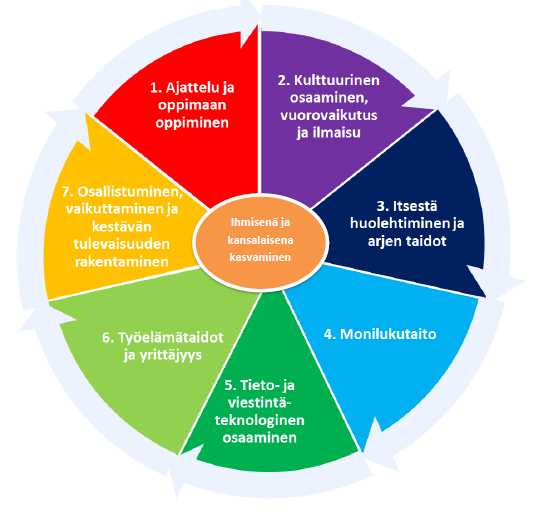 •useita liittymäkohtia toisiinsa
•tavoitteena on tukea ihmisenä
kasvamista sekä edistää 
demokraattisen yhteiskunnan 
jäsenyyden ja kestävän elämäntavan 
edellyttämää osaamista
•erityisen tärkeätä on rohkaista oppilaita 
tunnistamaan oma erityislaatunsa,
omat vahvuutensa ja 
kehittymismahdollisuutensa sekä 
arvostamaan itseään.
Arjen ilmiöihin käsiksi
Seuraavaksi kerraksi
Jatketaan pedagogisen osaamisen teeman käsittelyä.
Perehdytään tieteellisen osaaminen teemaan luennon pohjalta.
Tiistaina 28.9. klo 12.15 - 13.45 kaikille halukkaille Peda.net ja PROpe opeopinnoissa -koulutus https://jyufi.zoom.us/j/67719213739 (Kainulainen)


Huom! Muistuttelen myös kulttuurielämystehtävän käsittelystä demossa viikolla 41